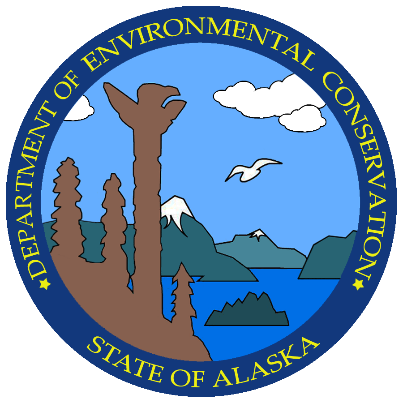 Wastewater Design Challenges for Rural Alaska
Alaska Department of Environmental Conservation
Division of Water
Engineering Support & Plan Review
Gene McCabe
Clint Adler, P.E.
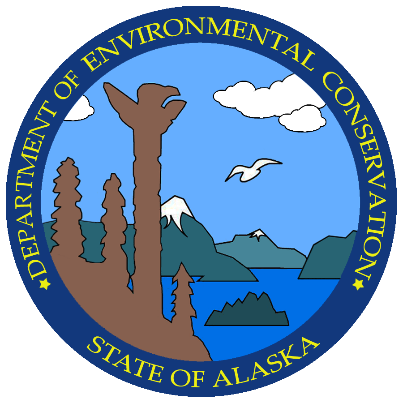 Division of Water
Mission Statement:
Improve and protect water quality

How?
Establishes standards for water cleanliness
Regulates discharges to waters and wetlands
Provides financial assistance for water and wastewater facility construction and waterbody assessment and remediation
Trains, certifies, and assists water and wastewater system operators
Monitors and reports on water quality
Improving and Protecting Alaska's Water Quality
2
[Speaker Notes: Bolded items represent items from the standard DOW tasks that ESPR has a role in.]
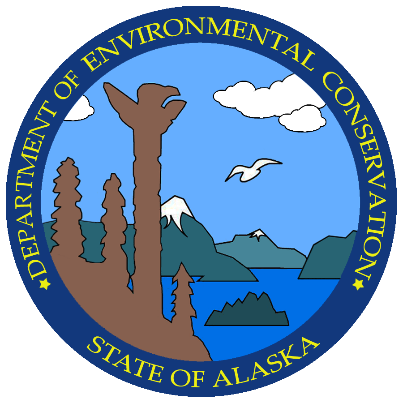 Rural Alaska Challenges
Logistics – no road system access, compressed construction schedules
Soil Conditions – silty soils do not drain well
Proper Operations and Maintenance
Sub-Arctic and Arctic Climate
Social, Cultural, and Economic Conditions
Climate Change
Improving and Protecting Alaska's Water Quality
3
[Speaker Notes: Choosing “right” WW technology is more complex that choosing what will work best. 
High tech systems work well, but are costly to operate and maintain, and require skilled operators and maintainers. 
Extremely high costs of construction and logistics in rural Alaska.
OSDS systems are low maintenance, but do not tend to perform well in the small-lot land planning scenarios of remote villages and the silty soils. 
At some point, all systems need to have the solids disposed of, and that is a consistent challenge. 
Climate change posing dramatic hydrologic and thermal regime changes – affecting life and viability of designs.]
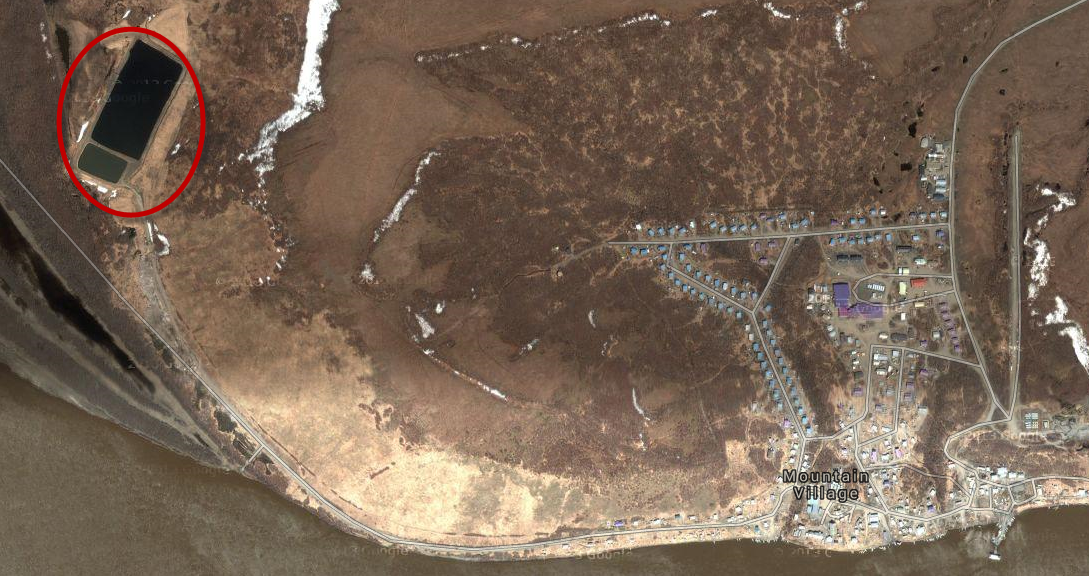 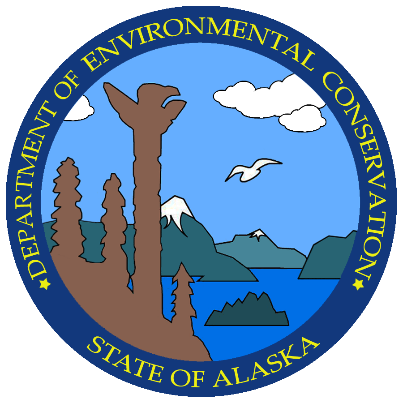 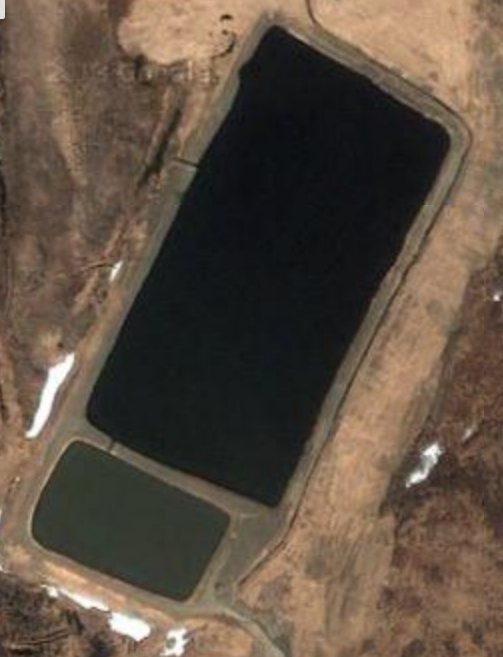 4
[Speaker Notes: Example of a two-cell lagoon system in Mountain Village]
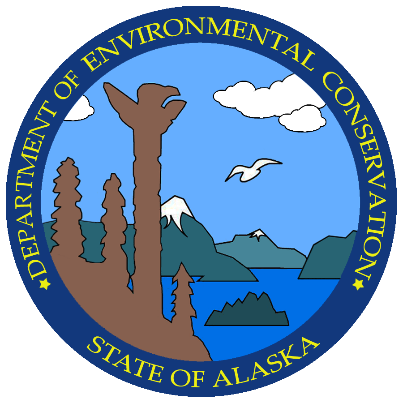 So, Why Lagoons?
Tend to work in widest range of soil conditions
Passive wastewater treatment
Accommodates land planning reality
Can generally accept honey-bucket waste
Collection system can be a challenge
Improving and Protecting Alaska's Water Quality
5
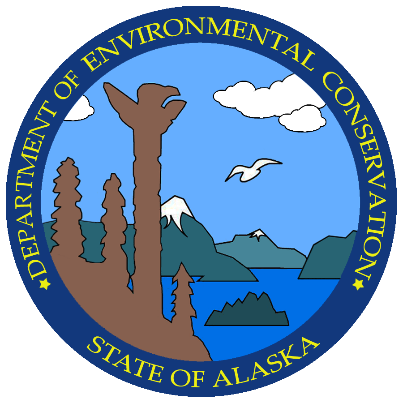 What’s Next?
Develop design standards specifically for rural villages
Establish design performance feedback with stakeholders
Research alternative designs and their effectiveness
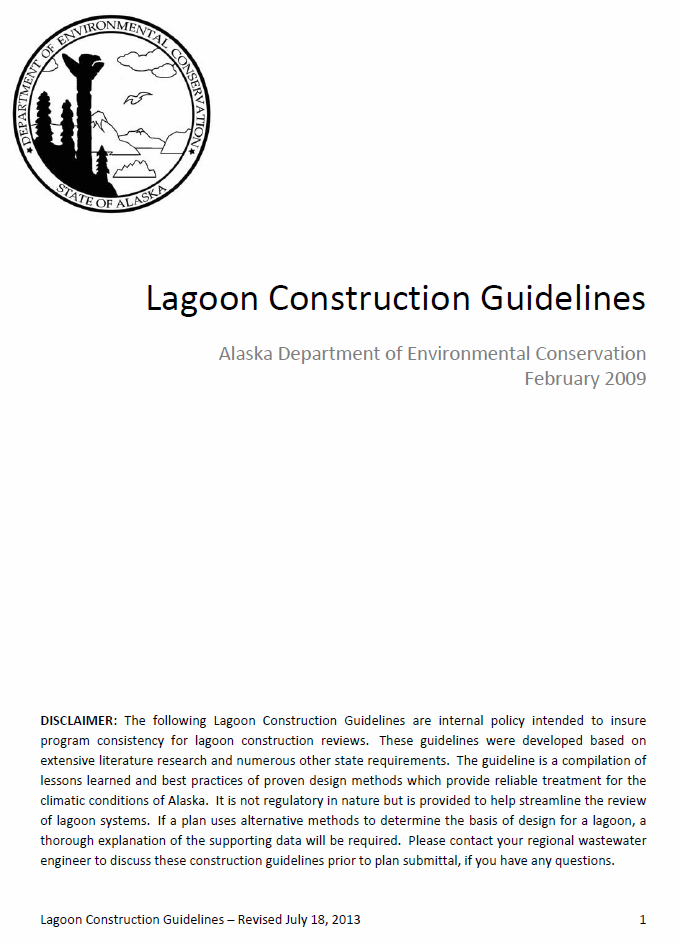 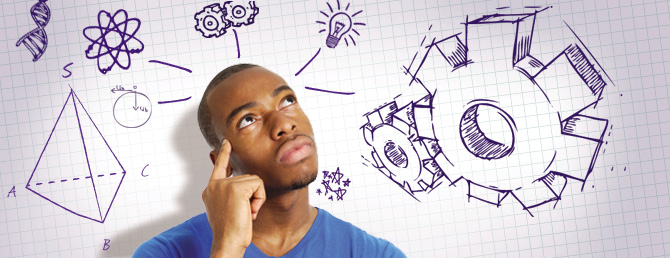 Improving and Protecting Alaska's Water Quality
6
[Speaker Notes: How to configure the necessary R&D infrastructure?
Planning, Prioritizing, & Project Selection?
Funding?
Roles & Responsibilities?
Implementation & Continuous Improvement?]
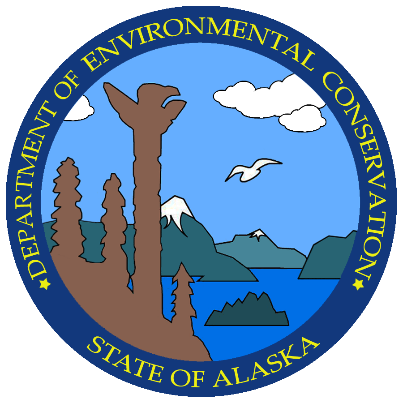 Questions?
Thank you for your time!

Gene McCabe
Clint Adler, P.E.
Engineering Support & Plan Review
(907) 269-7692
Gene.mccabe@Alaska.gov
Clint.adler@Alaska.gov
Improving and Protecting Alaska's Water Quality
7